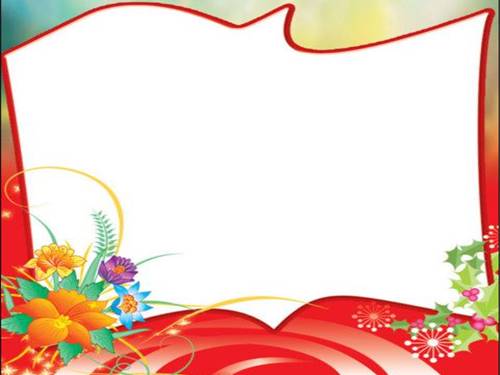 TRƯỜNG MN CHU VĂN AN
LĨNH VỰC: PHÁT TRIỂN NGÔN NGỮ
CHỦ ĐỀ: NGHỀ NGHIỆP
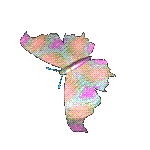 ĐỀ TÀI: THƠ HẠT GẠO LÀNG TA
ĐỘ TUỔI: 5-6 TUỔI
THỜI GIAN: 30-35 PHÚT
Giáo viên: ĐỖ THỊ TƯƠI
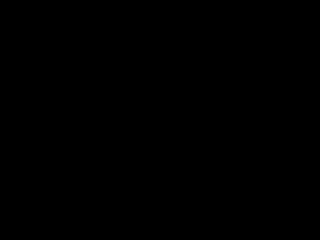 HOẠT ĐỘNG 1:DẠY ĐỌC THƠ
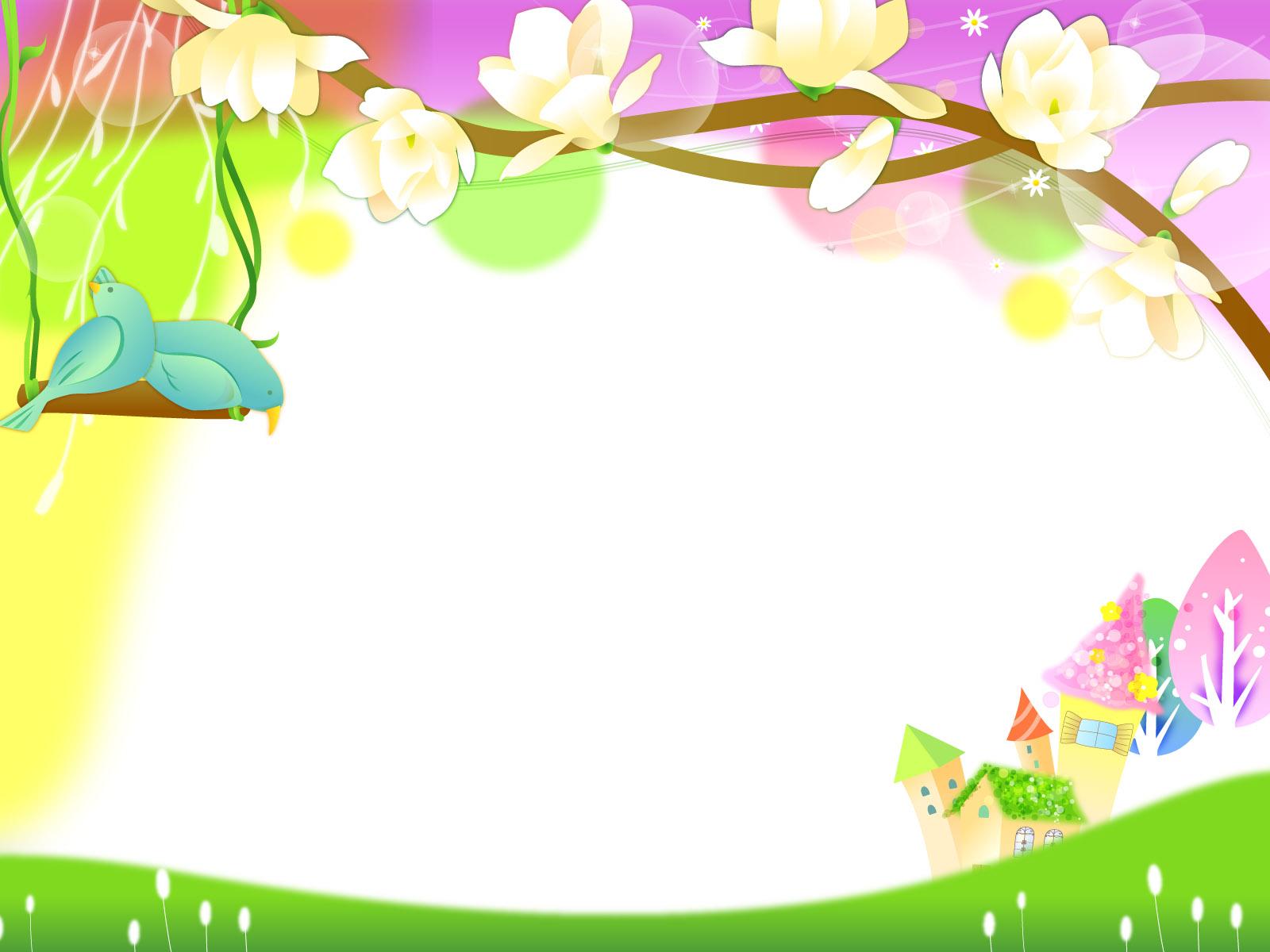 Cho cháu chơi trò chơi chiếc hộp bí ẩn
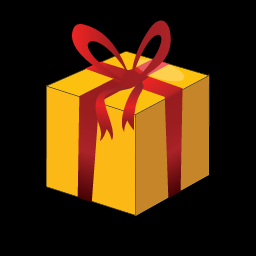 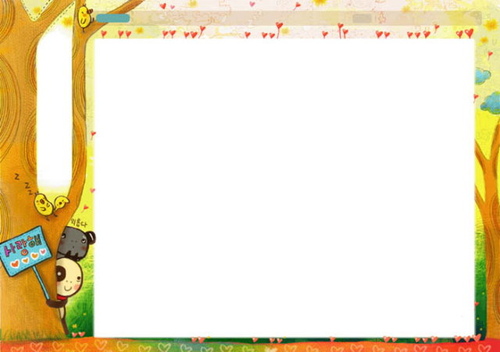 CÔ ĐỌC THƠ  CHO BÉ NGHE
- Cô đọc lần 1: diễn cảm , cử chỉ
   - Cô đọc lần 2: kết hợp tranh
+ Cô cho cả lớp đọc theo cô từng câu thơ.
+ Tổ chức cho cả lớp đọc với nhiều hình thức. (Lớp, tổ, cá nhân).
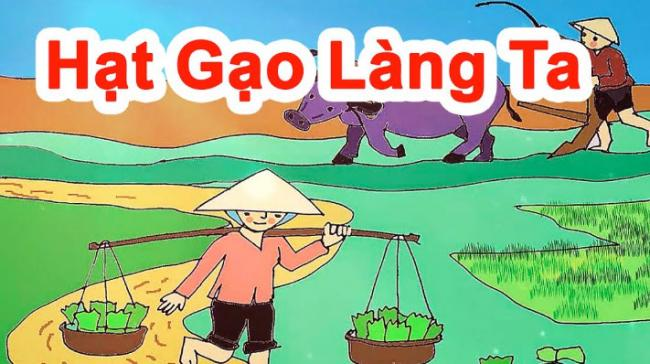 Hạt gạo làng taCó vị phù saCủa sông Kinh Thầy
Có hương sen thơmTrong hồ nước đầyCó lời mẹ hátNgọt bùi đắng cay...
Hạt gạo làng taCó bão tháng bảyCó mưa tháng ba
Giọt mồ hôi saNhững trưa tháng sáuNước như ai nấu
Chết cả cá cờCua ngoi lên bờMẹ em xuống cấy...
Hạt gạo làng taNhững năm bom MỹTrút trên mái nhàNhững năm cây súngTheo người đi xa
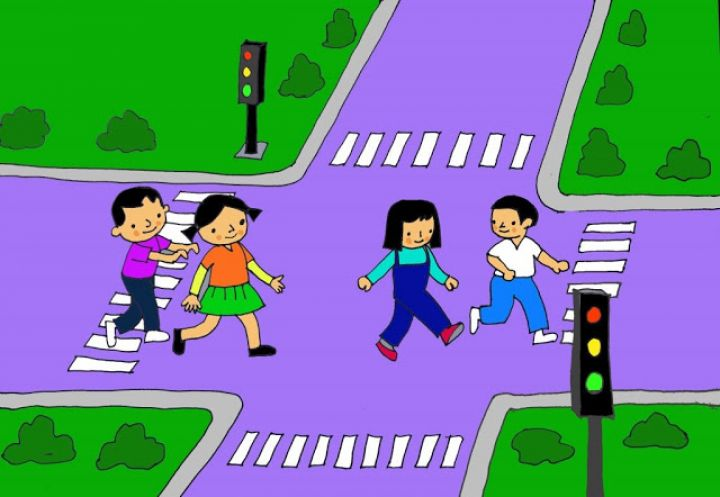 Những năm băng đạnVàng như lúa đồngBát cơm mùa gặtThơm hào giao thông...
Hạt gạo làng taCó công các bạnSớm nào chống hạnVục mẻ miệng gàu
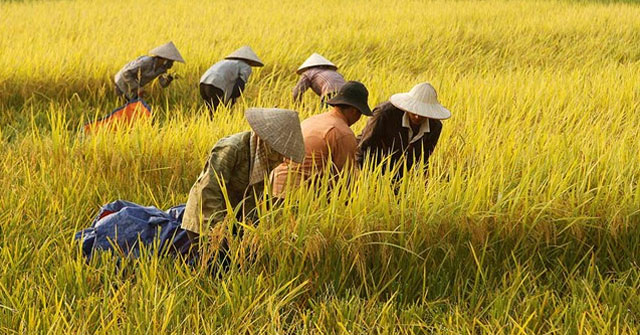 Trưa nào bắt sâuLúa cao rát mặtChiều nào gánh phânQuang trành quết đất
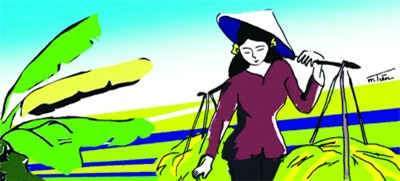 Hạt gạo làng taGửi ra tiền tuyếnGửi về phương xa
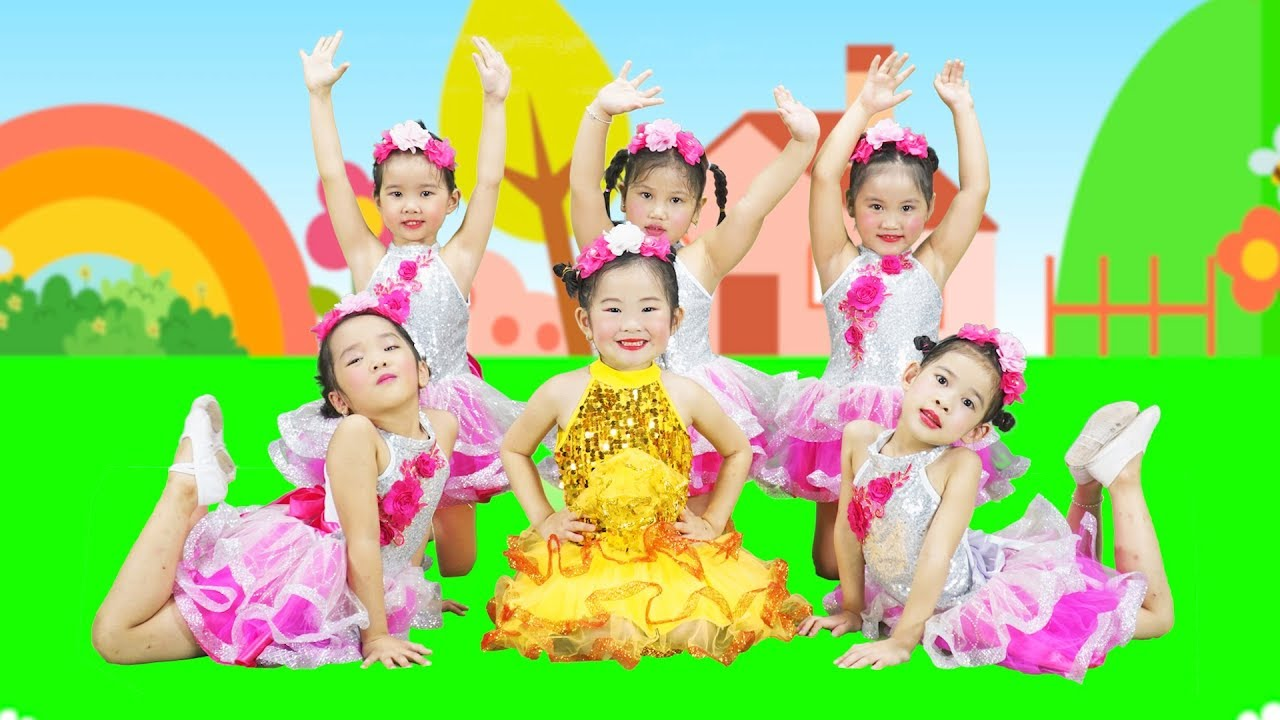 Em vui em hátHạt vàng làng ta...
Tác giả: Trần Đăng Khoa
HOẠT ĐỘNG 2: ĐÀM THOẠI
- Các con vừa đọc bài thơ gì?
- Để làm ra được hạt gạo bố mẹ con phải làm những công việc gì?
- Các con thấy bố mẹ làm ra hạt thóc có vất vả không?
- Các con ạ, để làm ra hạt gạo bố mẹ chúng mình đã rất vất vả đấy. Vậy chúng mình phải làm gì để báo đáp công ơn của bố mẹ?
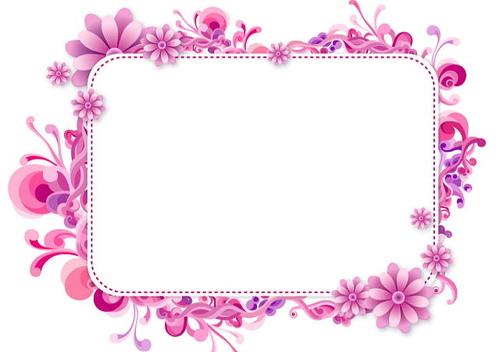 Hoạt động 3:TRÒ CHƠIGÁNH LÚA VỀ KHO
- Cô nêu cách chơi và luật chơi
- Cô cho cháu chơi 2-3 lần
- Tổ chức cho cháu chơi thi đua với nhau
TRÒ CHƠI GÁNH LÚA VỀ KHO
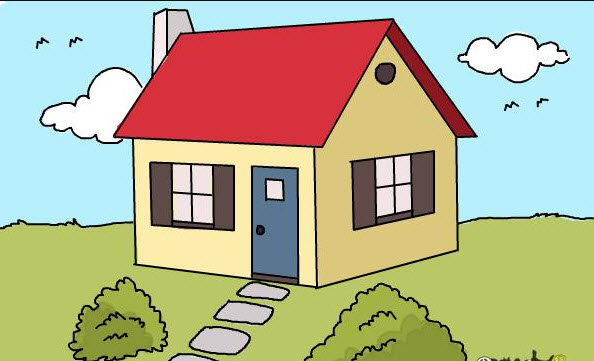 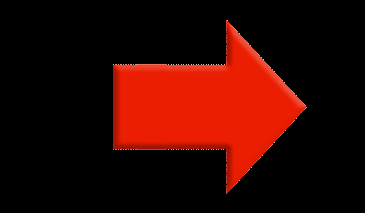 Giờ học đến dây là hết rồi Chúc các con chăm ngoan và học giỏi
CHÀO TẠM BIỆT